Система образования в проекте федерального закона «Об образовании в Российской Федерации»
М.Б. Лукашевич, директор Департамента правового обеспечения деятельности Министерства
Структура системы образования
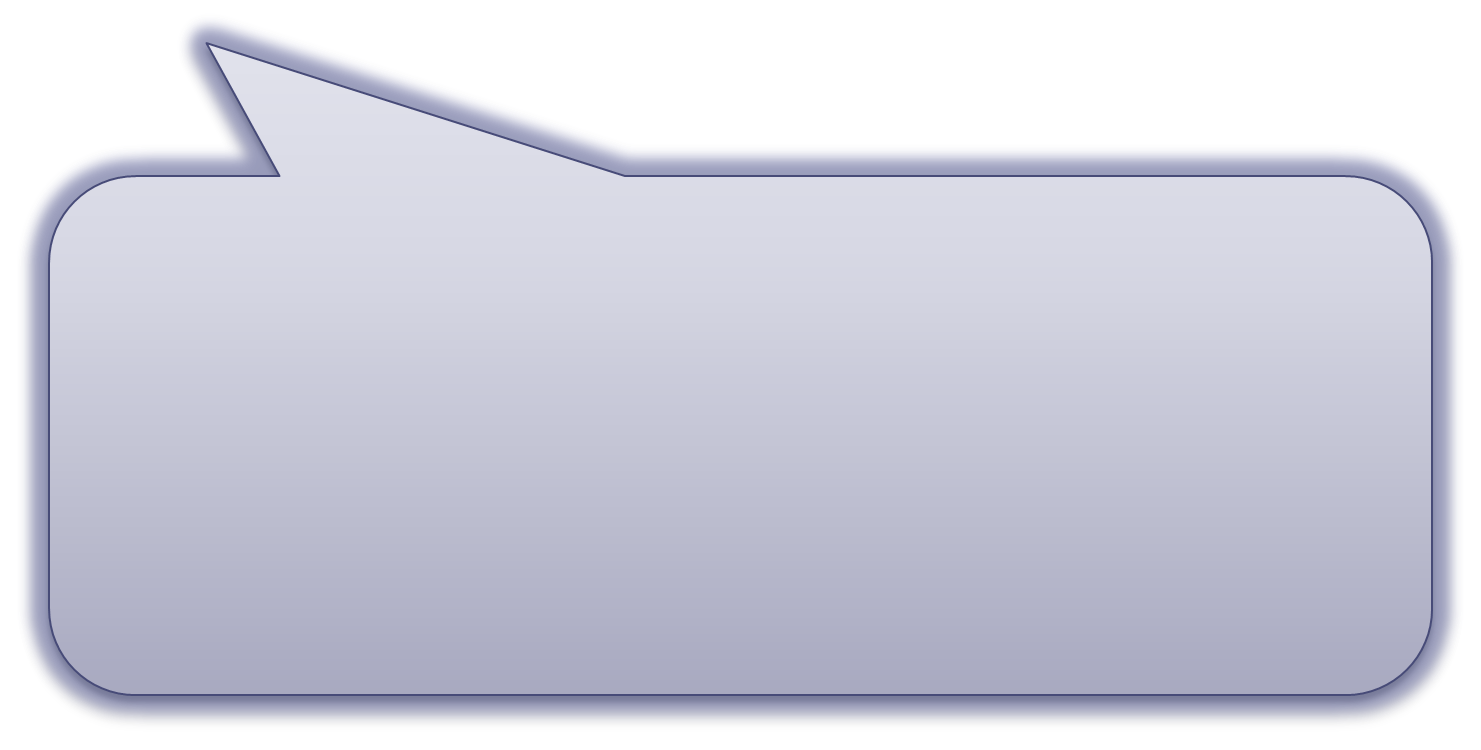 Образование подразделяется на:

общее образование (дошкольное, начальное общее, основное общее, среднее общее образование);
профессиональное образование (среднее профессиональное, высшее образование); 
дополнительное образование (дополнительное образование детей и взрослых, дополнительное профессиональное образование);
профессиональное обучение.

	Общее образование и профессиональное образование реализуются по уровням образования.
уровень образования ≠ образовательный ценз
Виды образования
формализованный показатель завершенного цикла образования определенного объема и степени сложности, основные характеристики которого определяются федеральным государственным образовательным стандартом
уровень образования, который является условием получения образования следующего уровня и (или) ведения профессиональной деятельности и удостоверяется соответствующим документом об образовании и (или) квалификации
3
Изменение структуры уровней образования
Уровни образования
сейчас
предлагается
4
5
Изменение структуры системы образования
Введены как самостоятельные уровни образования
Отдельный уровень  образования
Вводится два вида программ СПО
(прием на общедоступной основе)
НПО включено в систему СПО
Введен третий уровень высшего образования
6
Образовательные программы
сейчас
предлагается
Основные образовательные программы
Дополнительные образовательные программы
Федеральные государственные образовательные стандарты. Федеральные государственные требования
сейчас
предлагается
9
Изменение структуры образовательных цензов
Образовательные цензы
подтверждается документом об образовании и (или) квалификации
сейчас
предлагается
10
Документы об образовании
сейчас
предлагается
11
Юридические лица, которым предоставлено право осуществлять образовательную деятельность в качестве основного или дополнительного вида деятельности на основании лицензии
Учреждения или автономные некоммерческие организации, основной (уставной) деятельностью которых в соответствии с целями, ради которых такая организация создана, является образовательная деятельность
Юридические лица любой организационно-правовой формы, осуществляющие образовательная деятельность в  качестве дополнительного к основным видам деятельности
Организации, осуществляющие образовательную деятельность
Организации, осуществляющие образовательную деятельность, и образовательные программы
Наименование образовательной организации
Организационно-правовая форма
Тип образовательной организации (с учетом организационно-правовой формы)
Характер деятельности
Специальное наименование (по желанию)
Исходя из уровня и направленности реализуемых образовательных программ, особых условий их реализации, осуществления лечения и реабилитации, наличия интерната,  содержания,
ВИДЫ ОБРАЗОВАТЕЛЬНЫХ ОРГАНИЗАЦИЙ ВНУТРИ ТИПА УПРАЗДНЕНЫ
Обучающиеся
стипендии, обеспечение учебниками, питанием, транспортом, общежития, 
и т.д.
с учетом мнения мнение органа самоуправления обучающихся
Педагогические работники
не реже чем один раз в 5 лет, единовременно или дискретно за счет работодателя
гарантии заработной платы не ниже средней по экономике в субъекте РФ, гарантии для сельских учителей, меры поддержки для молодых специалистов и т.д.
сокращенная продолжительность рабочего времени, ежегодный удлиненный отпуск, и т.д.